Le Pérou
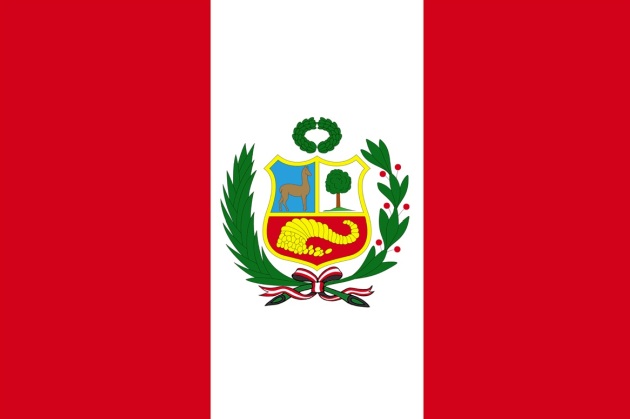 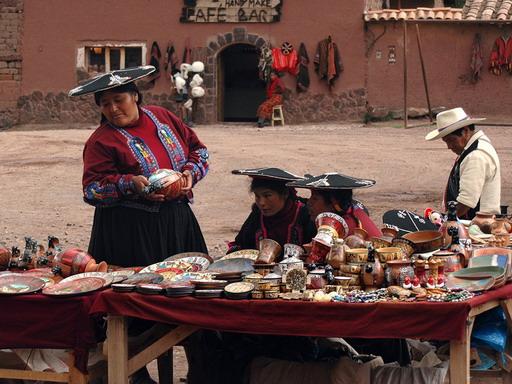 Des marchands - Les femmes portent le chapeau traditionnel de la région.
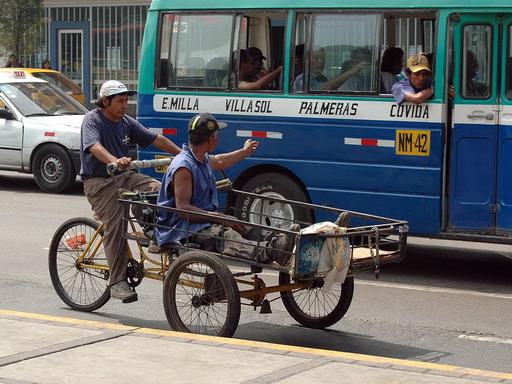 Lles charriots-vélos sont un moyen de transport courant. Ce charriot est plutôt utilisé pour transporter la marchandise au marché. Mais quand il est vide, il peut servir de siège passager.
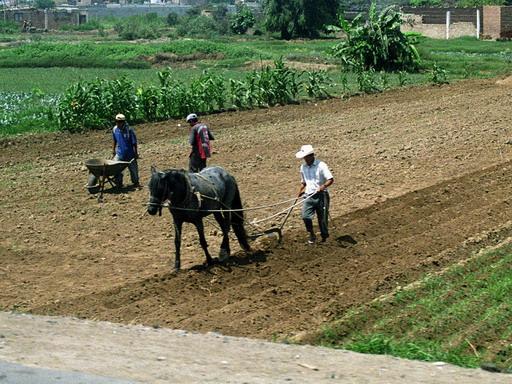 Comme dans de nombreux pays en voie de développement, les chevaux sont aussi utilisés pour le travail. Ici, le cheval tire une charrue dans un champ pour la récolte.
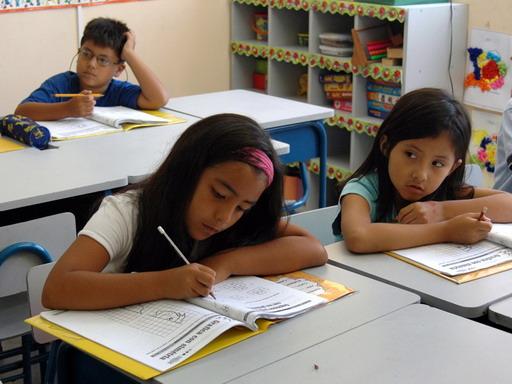 Des élèves de 2e année dans une classe d’une école primaire de la ville.
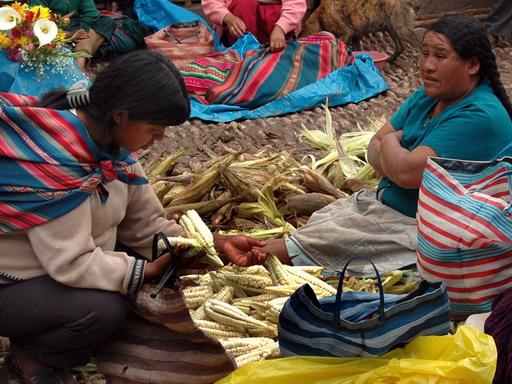 Une femme achète du maïs dans un marché traditionnel à Pisac, au nord de Cuzco.
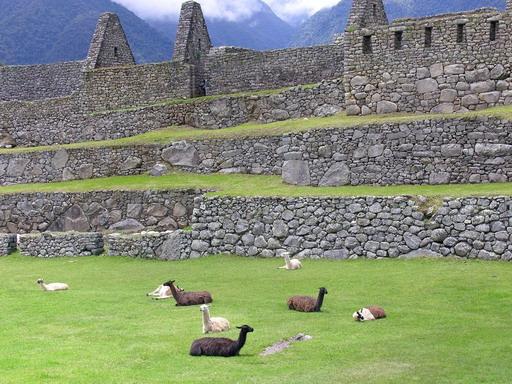 Voici la place centrale de Machu Picchu où les alpagas aiment manger l’herbe et faire la sieste.
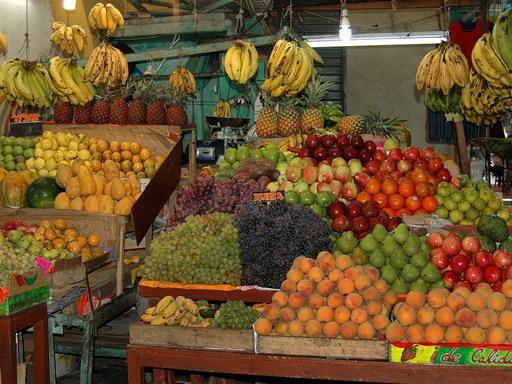 Au Pérou, il y a une grande variété de fruits qui poussent.